Introduction to Expository Writing
Expository Writing
English Language Arts
Word Splash
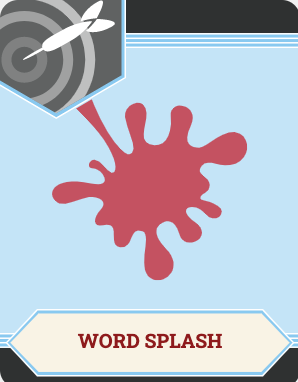 Description
Sequence
Comparison
Cause and Effect
Problem and Solution
[Speaker Notes: Option 1 (younger students or those who need differentiation)]
Word Splash
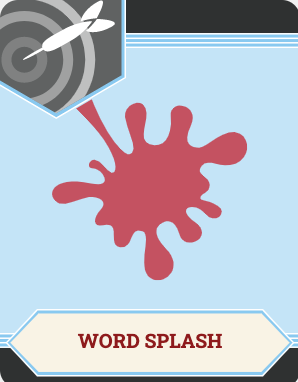 Features
Details
Chronological Order
Venn Diagram
Relationships
Questioning
Solutions
[Speaker Notes: Option 2]
KWL Chart
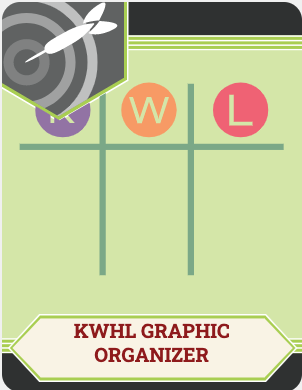 On a sticky note:
Define expository writing
List two details about what is included in an expository essay.

Put this sticky note under the K on the class chart.
KWL Chart
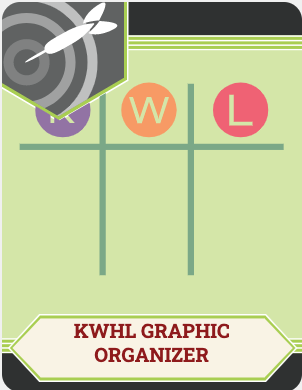 On a sticky note, ask two questions you have about expository writing.

Put this sticky note under the W on the class chart.
Essential Questions
What is expository writing?
How does expository writing expose information in a variety of ways?
Learning Objectives
Identify the different types of expository writing.
Explain key characteristics of each type of expository writing.
Review essay sets to determine the level with which they have been written appropriately under the guidelines of an expository text.
Compose an expository essay.
Expository Foldable Directions
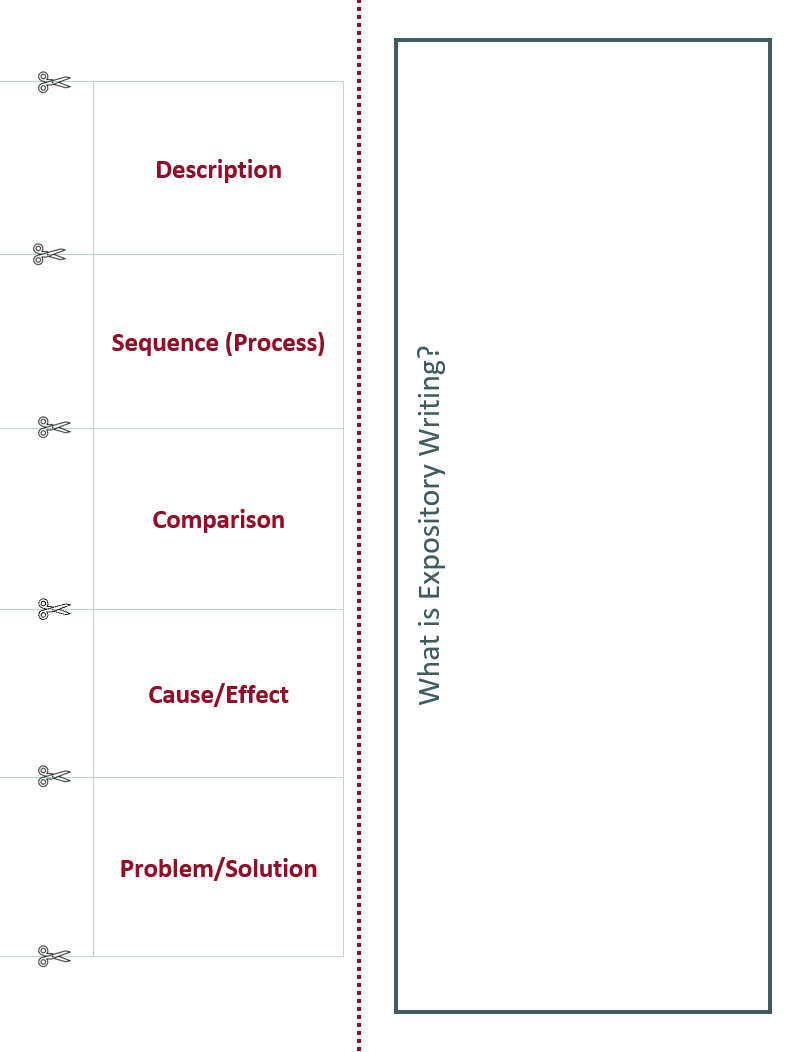 Cut along the horizontal lines that separate the writing styles.
Fold your paper vertically along the dotted line.

Do not cut beyond the dotted line!
Photo Deconstruction
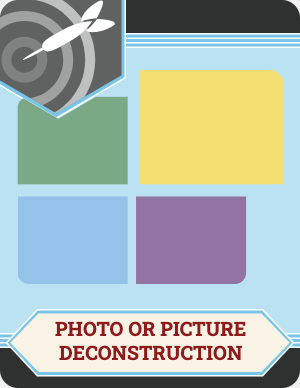 For each part of the photo, describe what you are seeing:
People
Places
Objects
       What do you notice?
Infer and interpret what you see using evidence from the photo.
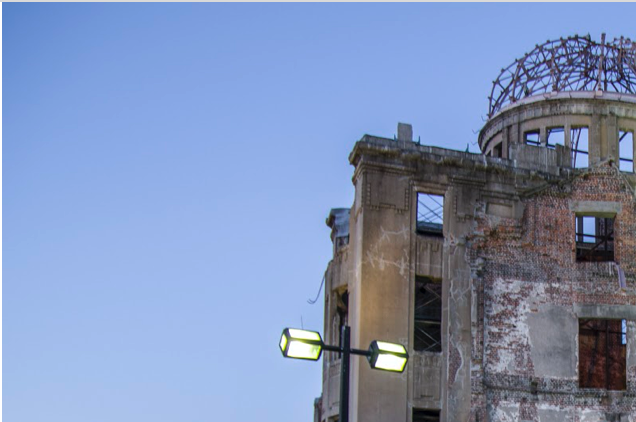 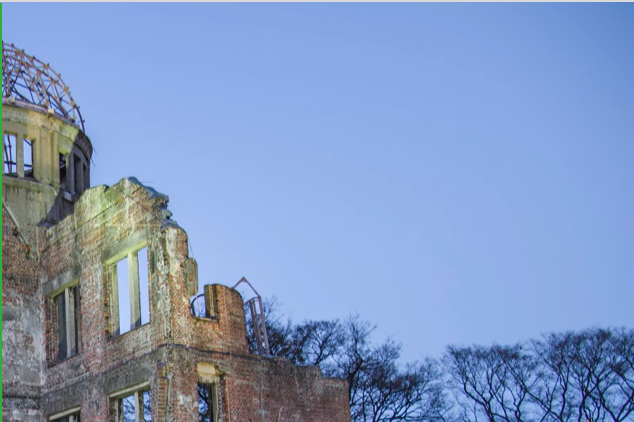 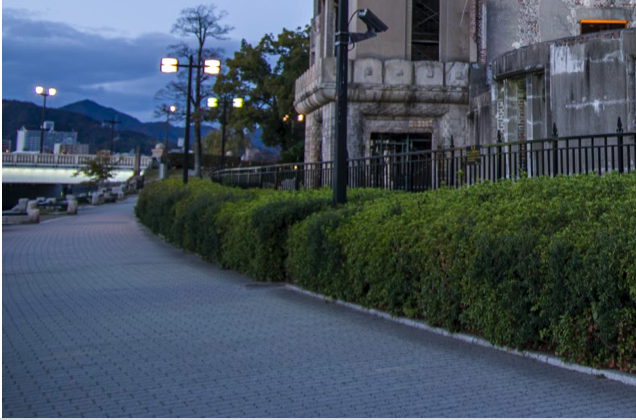 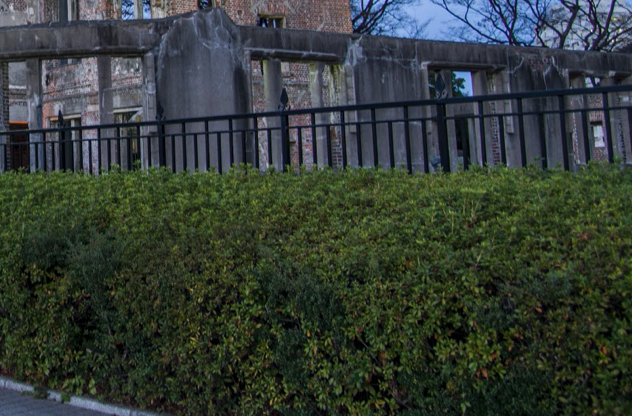 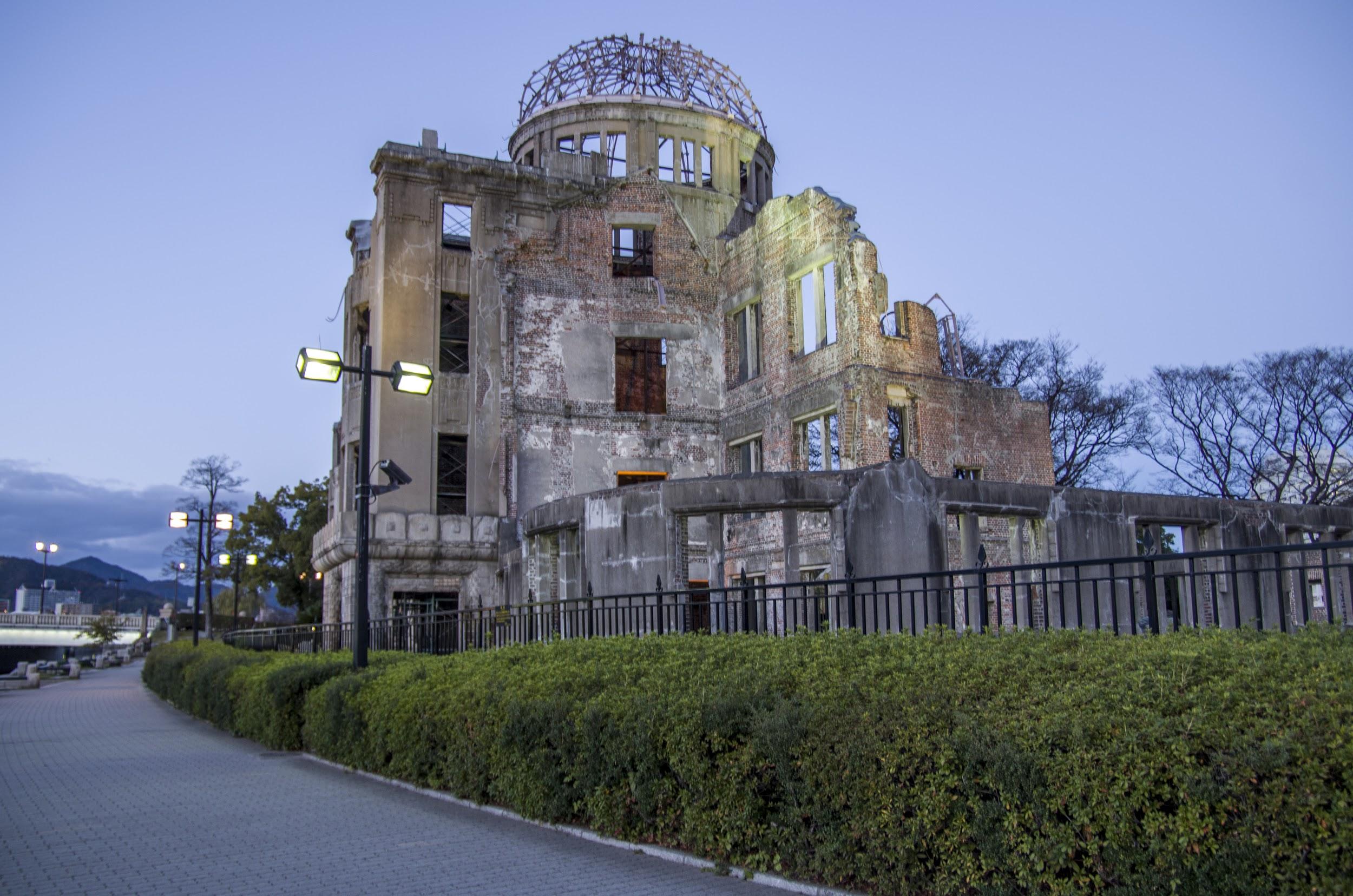 [Speaker Notes: Image Source: BirdsEyeLV. (2014, Dec. 6). Atomic bombing dome. Wikimedia Commons. https://commons.wikimedia.org/wiki/File:Atomic_bombing_dome_-_panoramio.jpg
Licensed under the Creative Commons Attribution-Share Alike 3.0 Unported license.]
Expository Foldable
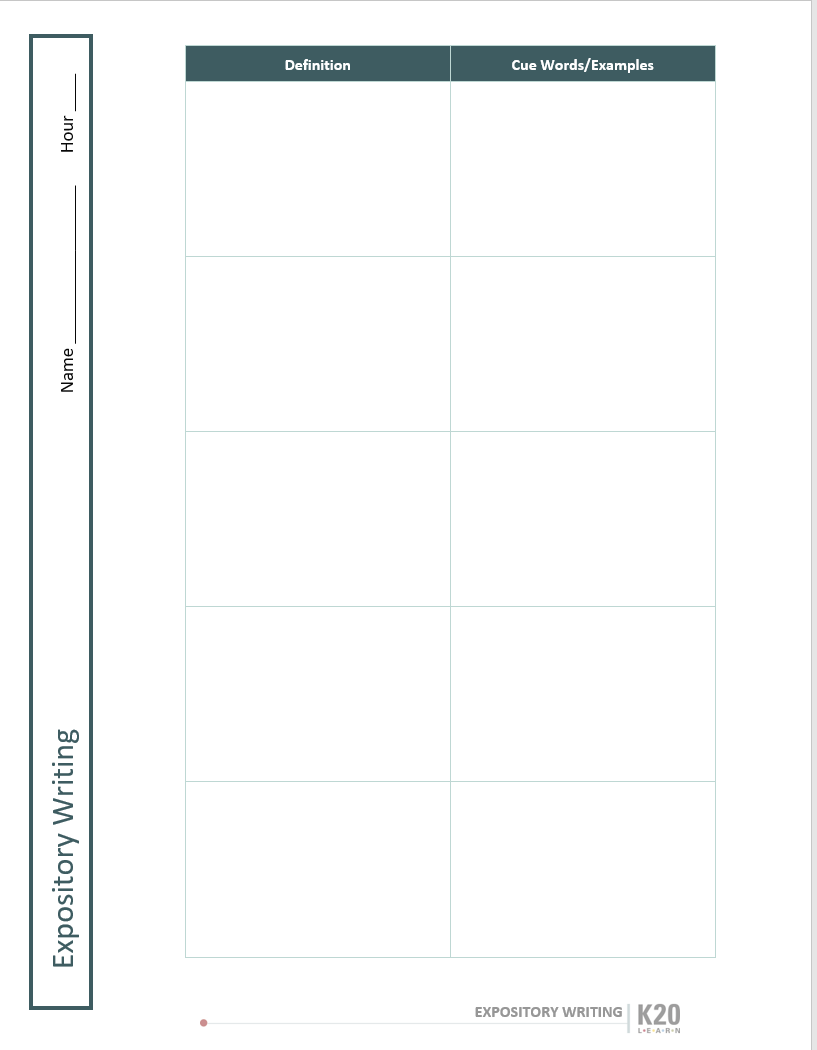 Open the Description flap on your Expository Foldable handout and write a definition of descriptive writing in your own words.
List-Group-Label
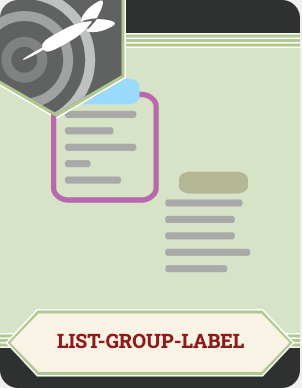 Find and list the events surrounding the creation of the Atomic Bomb Dome.
What is the Atomic Bomb Dome?
What event “created” it?
What happened just before this event?
What events led up to this event?
Group events together. For example:
By day.
By month.
By country.
Be prepared to justify how and why you grouped your events in a particular way.
Expository Foldable
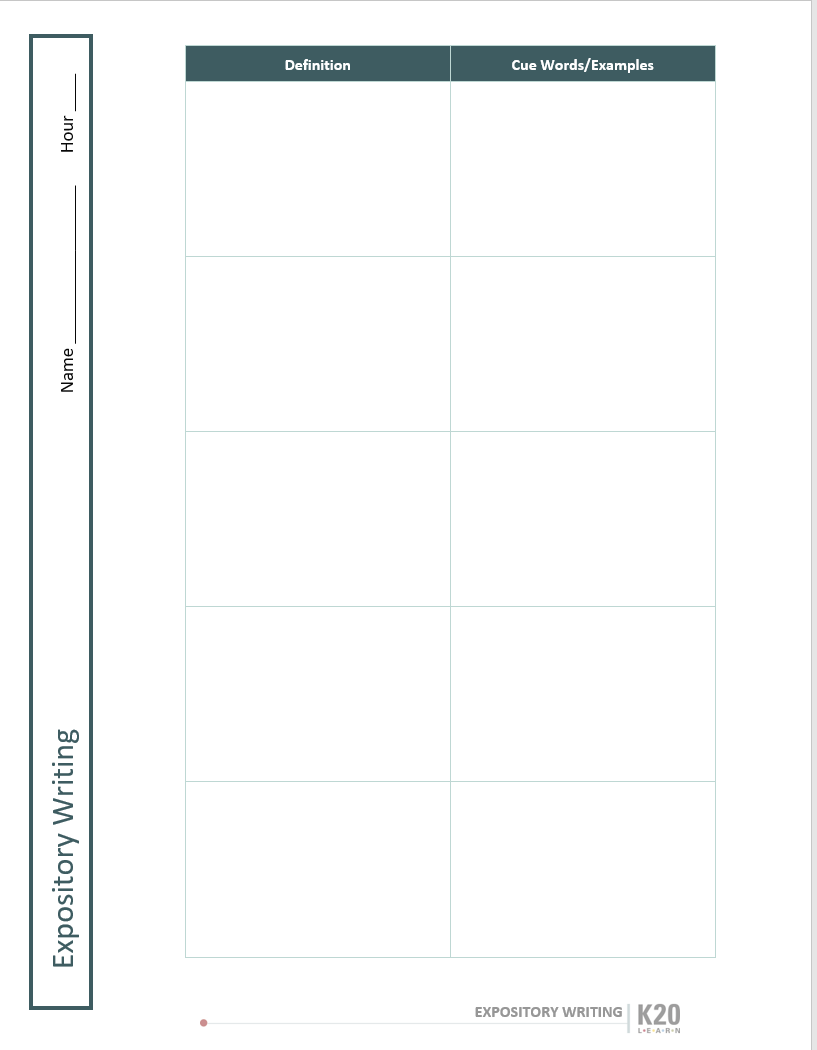 Open the Sequence (Process) flap on your expository foldable and write a definition of process writing in your own words.
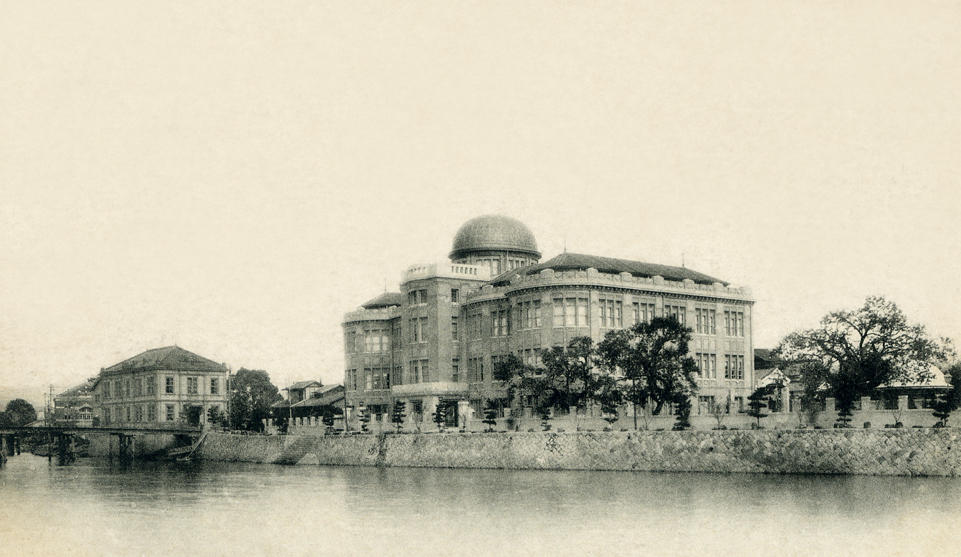 Venn Diagram
Using a Venn Diagram, compare the two images of the historic Atomic Bomb Dome.
Similarities
Differences
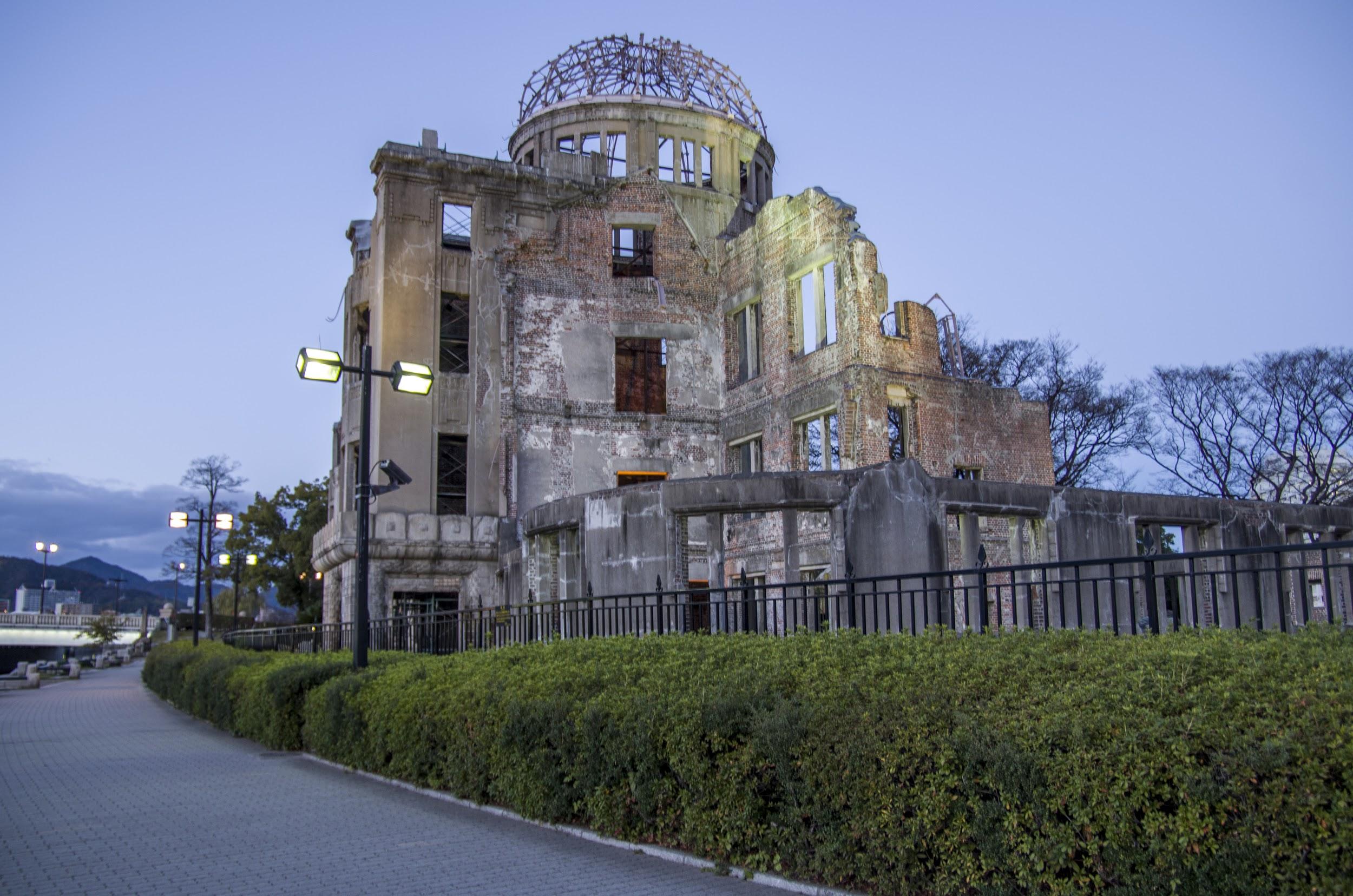 [Speaker Notes: Top Image Source: Unknown. (n.d.). Hiroshima Commercial Museum Wikimedia Commons. https://commons.wikimedia.org/wiki/File:Hiromuseum.jpg
Public Domain

Bottom Image Source: BirdsEyeLV. (2014, Dec. 6). Atomic bombing dome. Wikimedia Commons. https://commons.wikimedia.org/wiki/File:Atomic_bombing_dome_-_panoramio.jpg
Licensed under the Creative Commons Attribution-Share Alike 3.0 Unported license.]
Expository Foldable
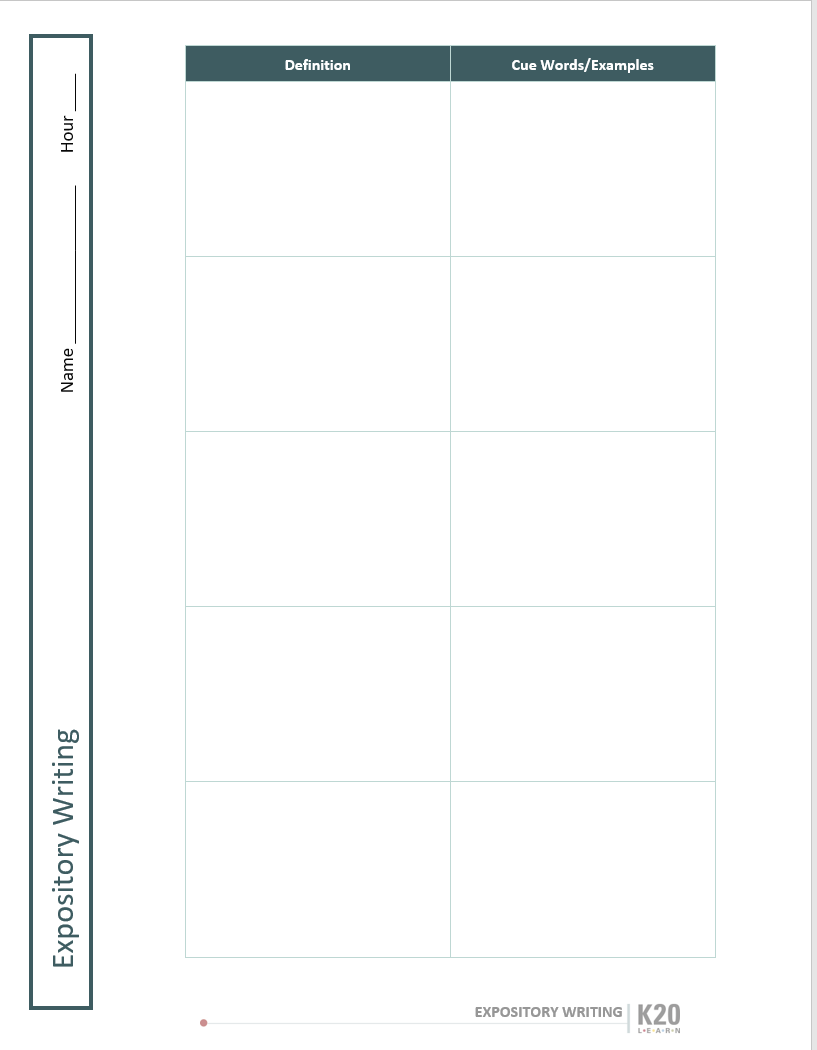 Open the Comparison flap on your Expository Foldable handout and write a definition of comparison writing in your own words.
Chain Notes – Part 1
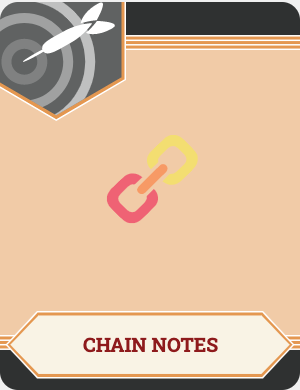 Read and answer the question at the top of your paper.
Pass your paper to the person on your right.
Chain Notes – Part 2
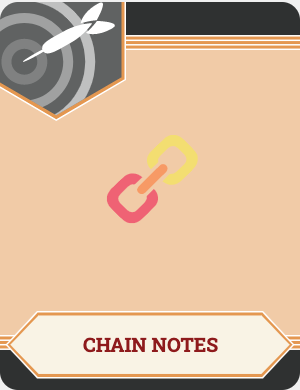 Read the question and answer at the top of the paper that was just handed to you.
Add supporting details or evidence to the response that has already been given.
Pass the paper to the person on your right.
Chain Notes – Part 3
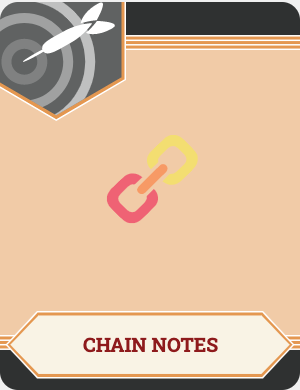 Read the question, answer, and supporting details that have already been given.
Add additional supporting details and evidence.
Pass the paper to the person on your right.
Chain Notes – Part 4
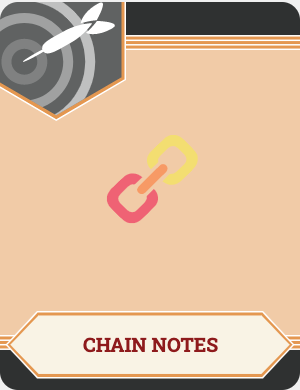 You should now have your original paper back!
Read responses and supporting evidence provided by others.
Summarize all of the information.
Expository Foldable
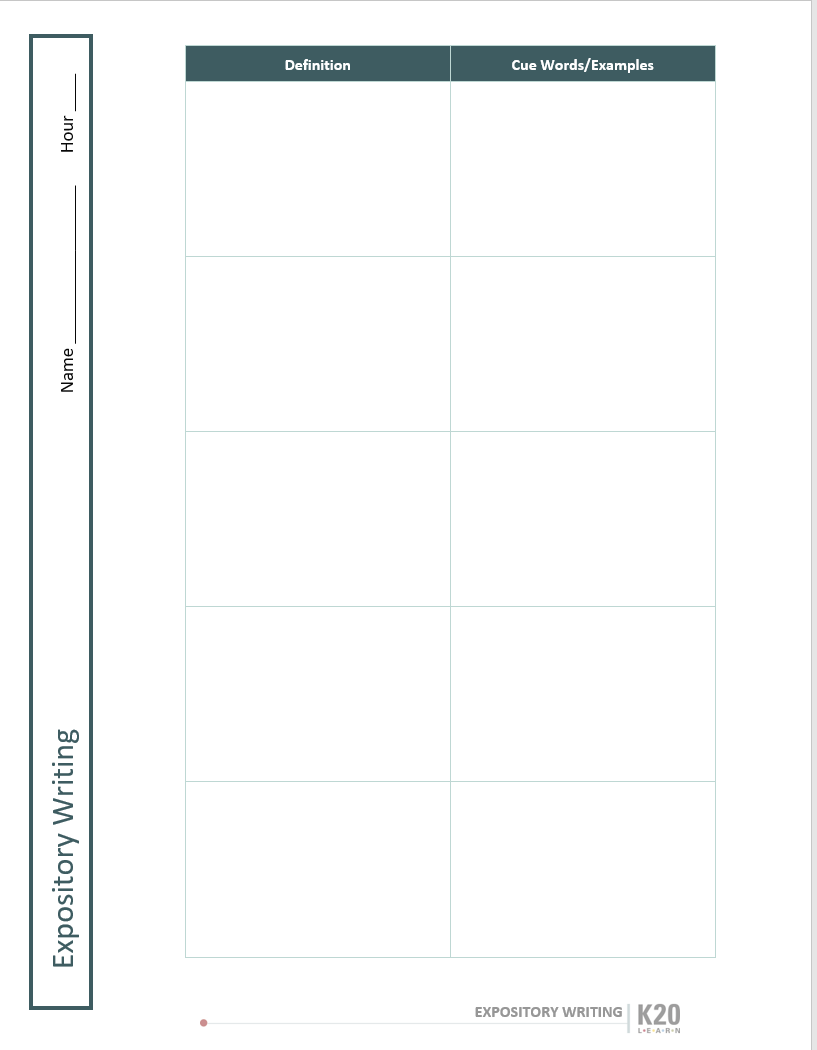 Open the Cause and Effect flap on your expository foldable and write a definition of cause and effect writing in your own words.
Pass the Problem – Part 1
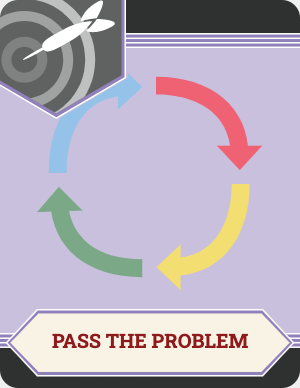 Read the problem description that you received.
Work with your partner to design a multi-step solution to your problem.
Pass the Problem – Part 2
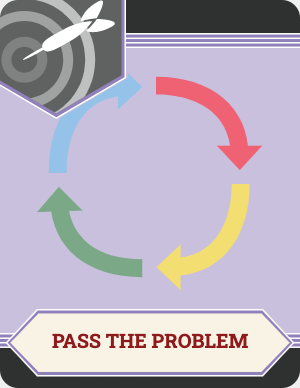 Pass your problem/solution paper to another pair.
Read the problem/solution that was just handed to you.
With your partner, continue to work on solving the problem, picking up where the last pair left off.
Pass the Problem – Part 3
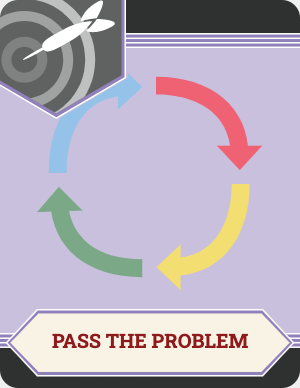 Pass your problem/solution paper to a third pair.
Read the problem/solution that was just handed to you.
With your partner, modify and complete the solution you received from your classmates.
Make notes and prepare to justify your reasoning.
Expository Foldable
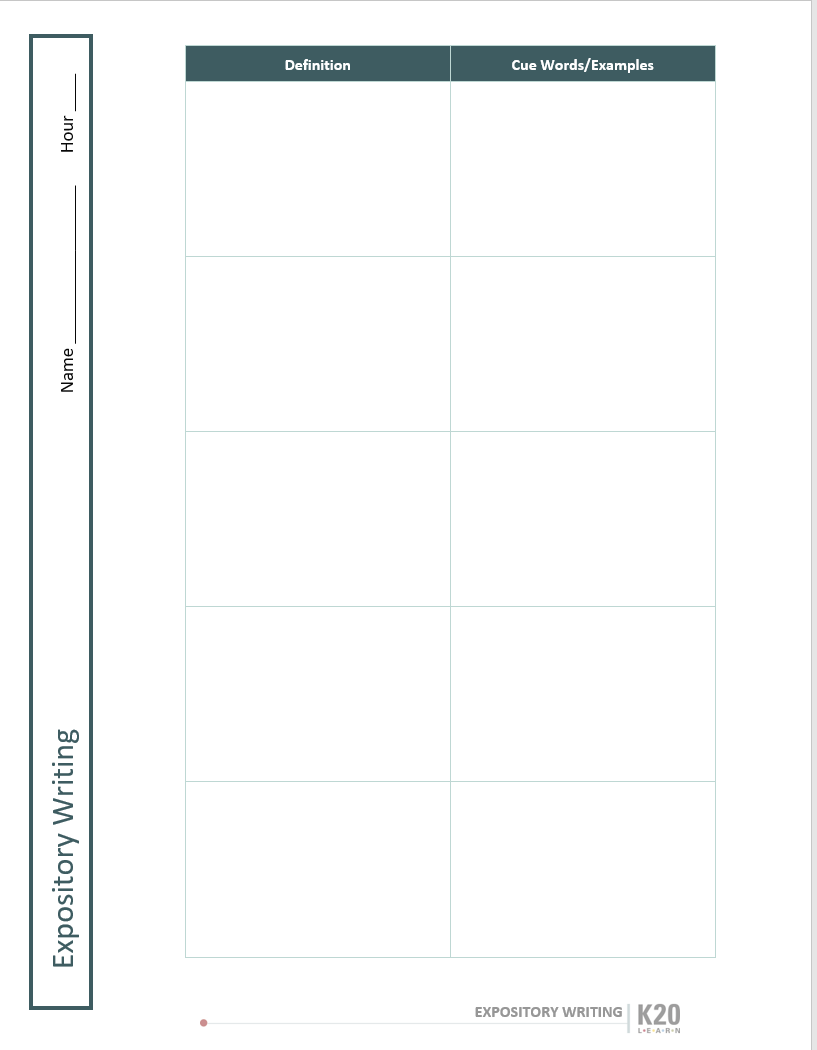 Open the Problem and Solution flap of your Expository Foldable handout and write a definition of problem and solution writing in your own words.
Anchor Chart
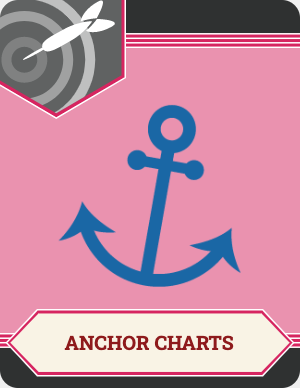 With your team, research the specifics of one style of expository writing.
Create an anchor chart that includes the following information:
Definition
Key characteristics
Cue words
Expository Foldable
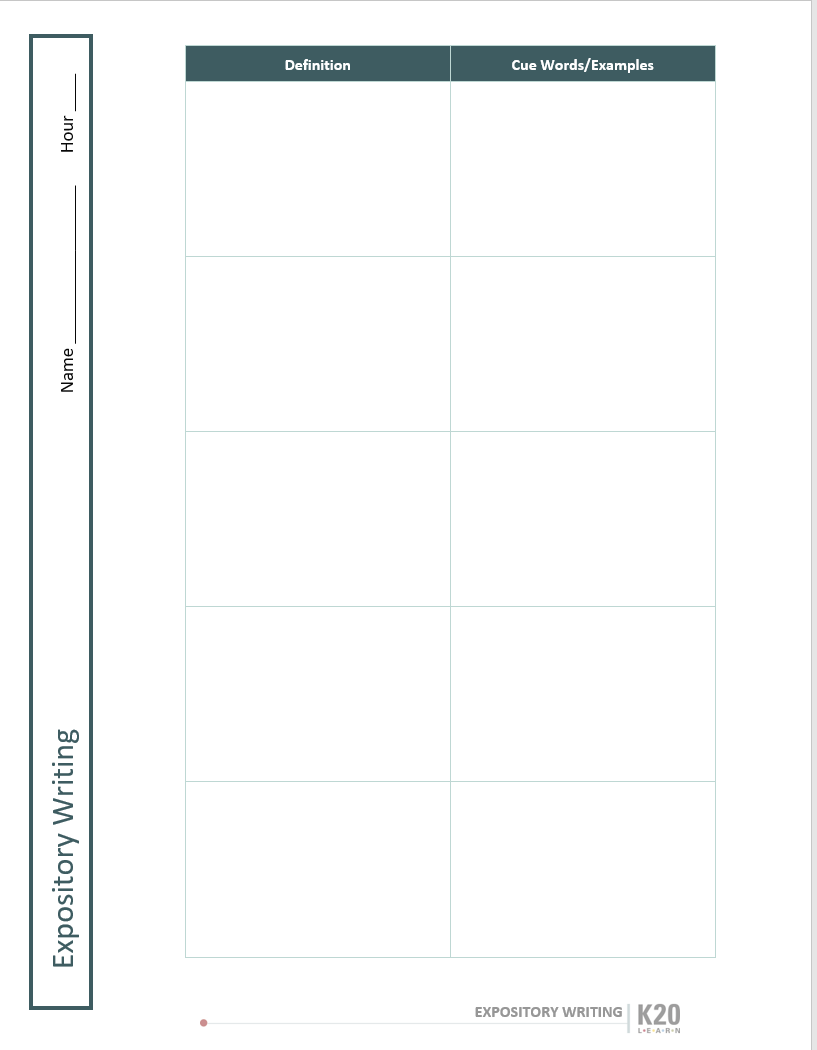 As each group shares, add new information to your Expository Foldable handout.
Expository Writing
Choose one of following prompts for your paragraph:
[Speaker Notes: Goldberger, B., Moakley, P., & Pollack, K. (n.d.). 100 photographs: The most influential images of all time. Time. http://100photos.time.com/]
Two Stars and a Wish
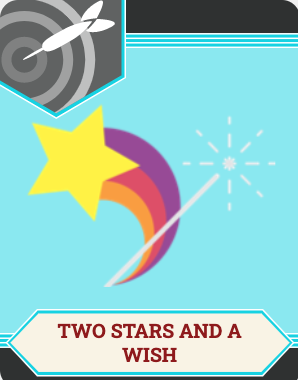 Swap paragraphs with a partner.
Read your partner’s paragraph and provide feedback to help them improve their writing.
2 positive statements about their writing (the stars)
1 area of improvement (the wish)
KWL Chart
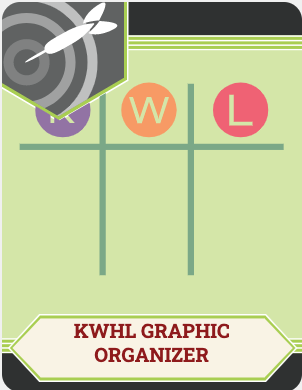 On a sticky note:
Write down at least 3 things you learned during the lesson.
Stick this sticky note under the L on the class chart.